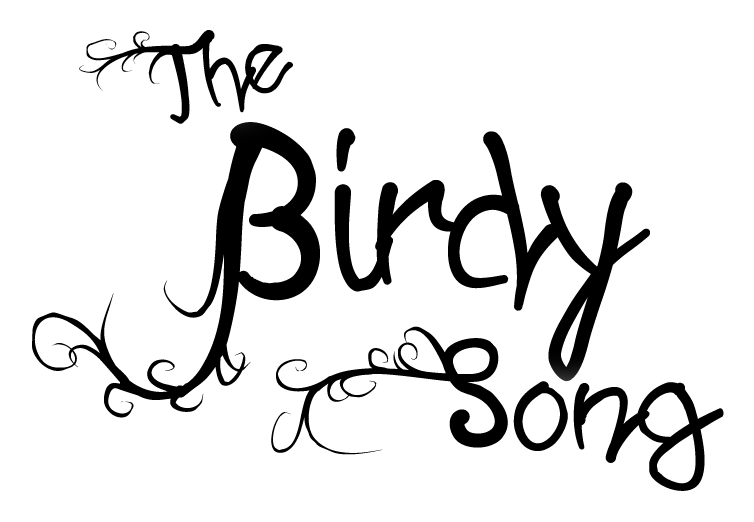 © 2012 Snack Music Productions
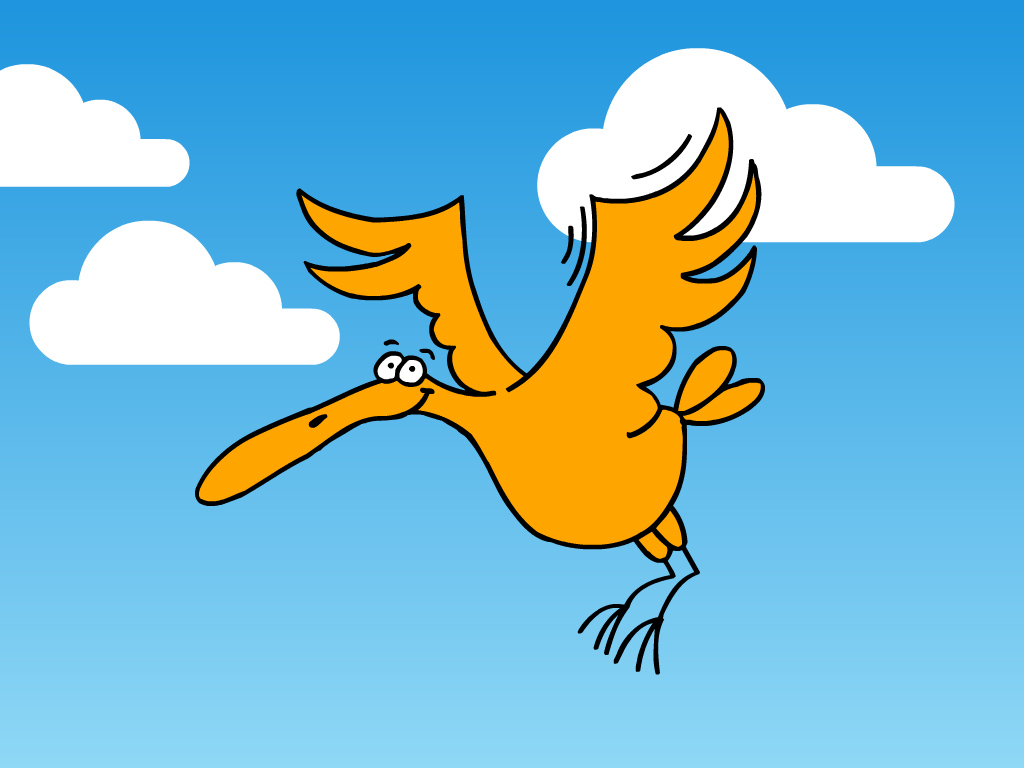 The sparrow and his friends
with their feathered wings
Fly above the clouds
They flap and chirp and sing
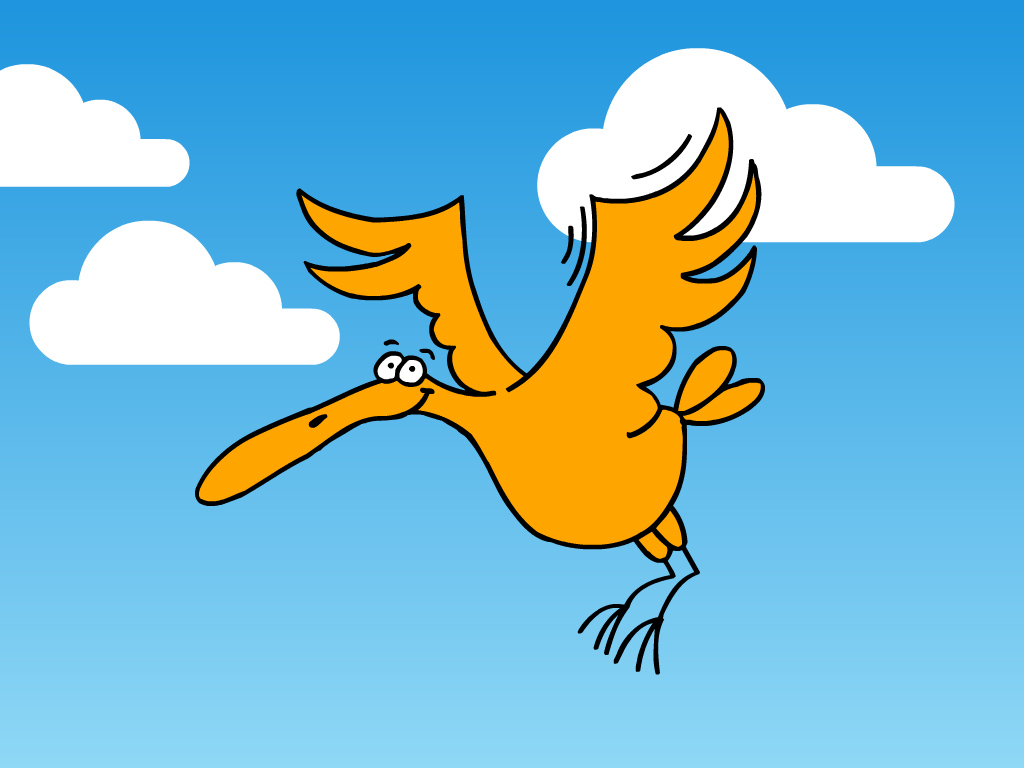 Have no care ‘bout what they wear
God gives them all they need
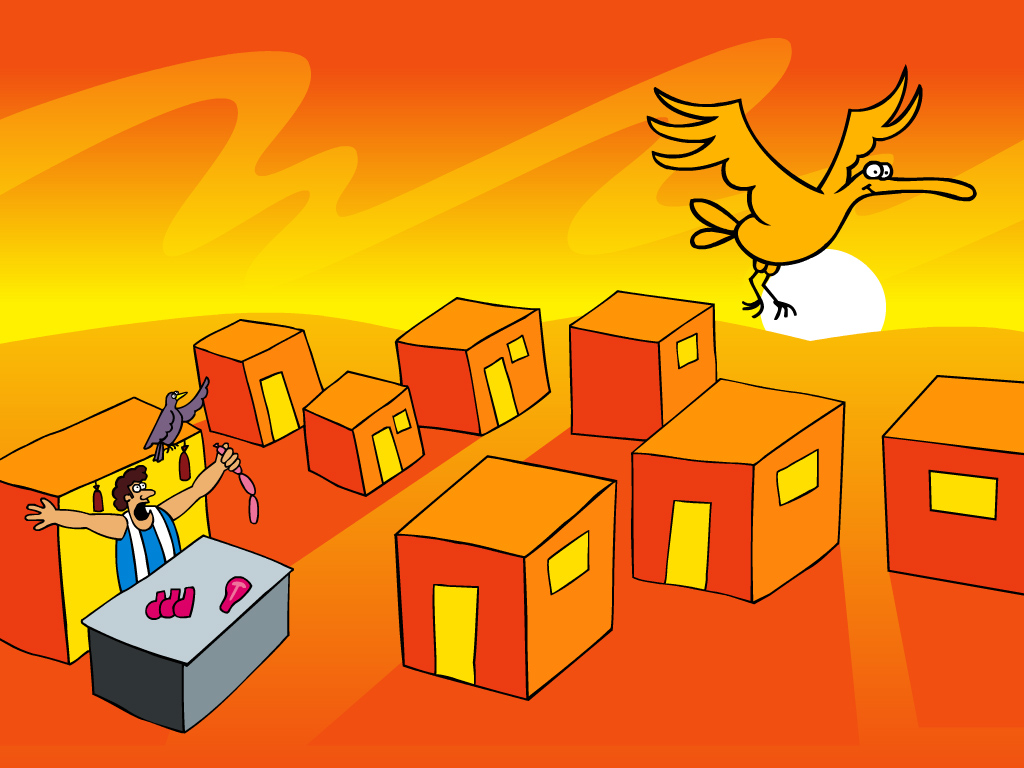 The sun begins to set
They find a tree to rest
They make themselves a home
And build a little nest
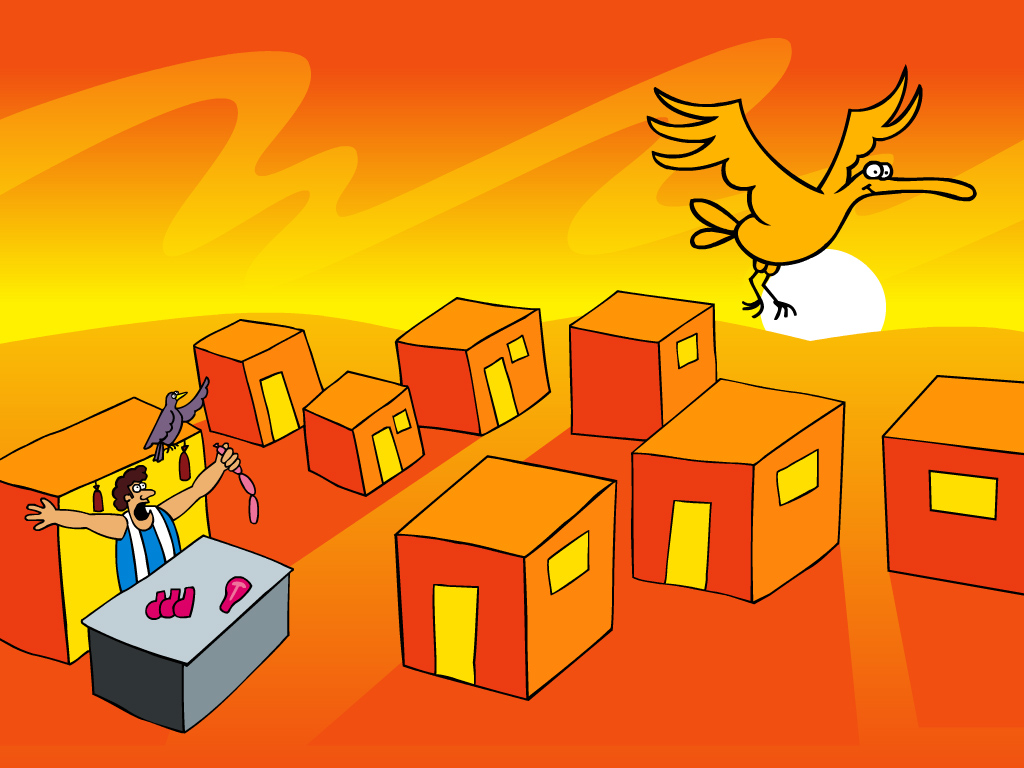 Have no care ‘bout where they live
God gives them all they need
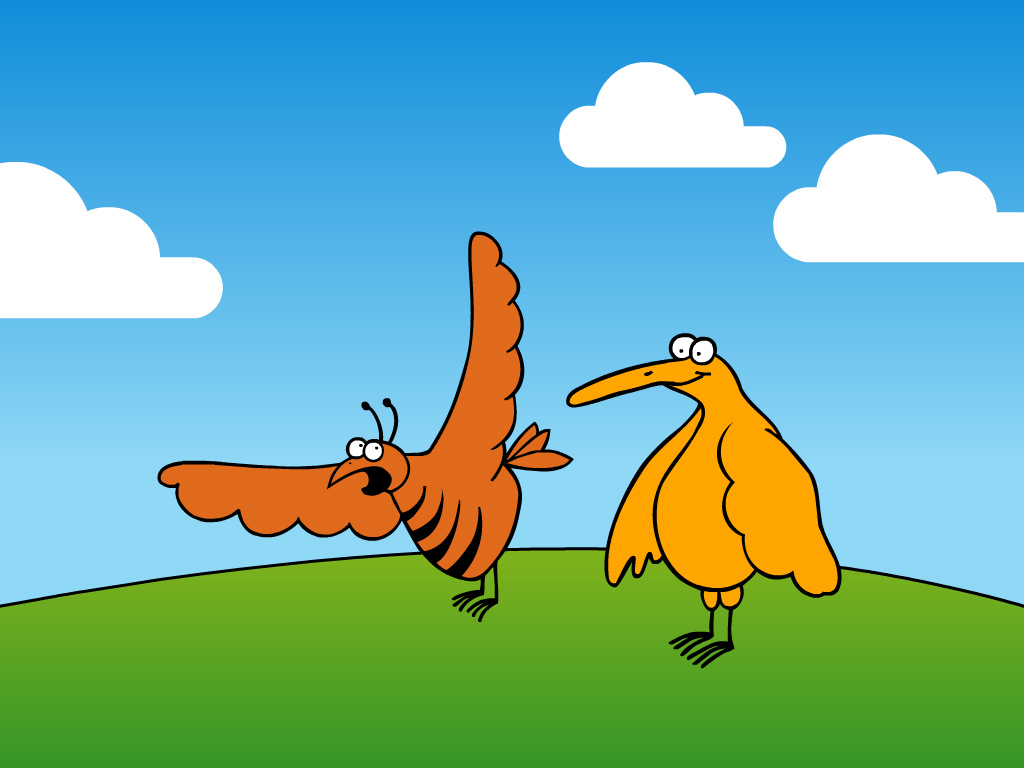 God loves the sparrows
And takes great care of them
He loves us even more
So don’t worry for anything
God gives us all we need
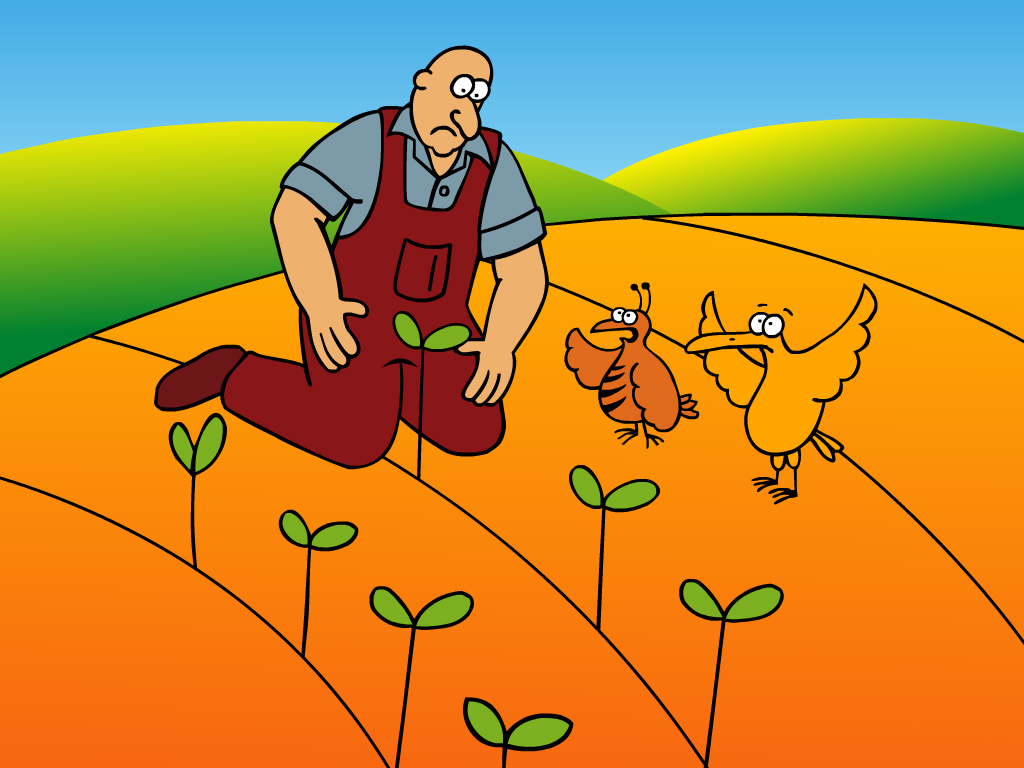 The lilies of the field
With their sweet perfume
Standing in the breeze
Their colours in full bloom
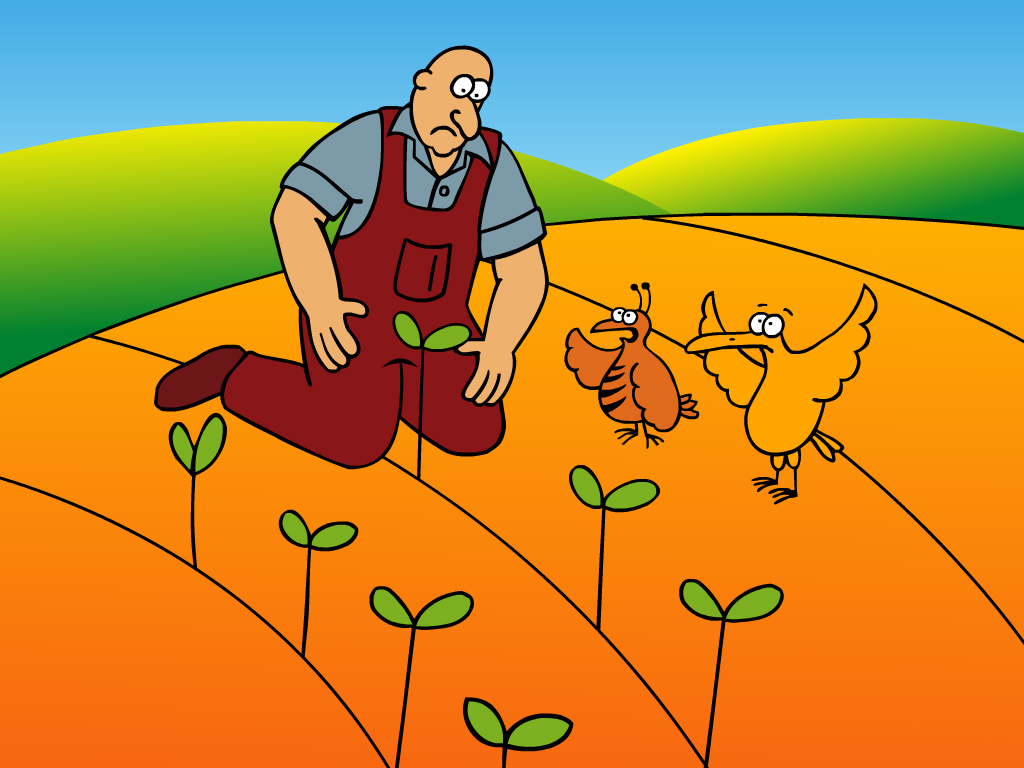 Have no care ‘bout what they wear
God gives them all they need
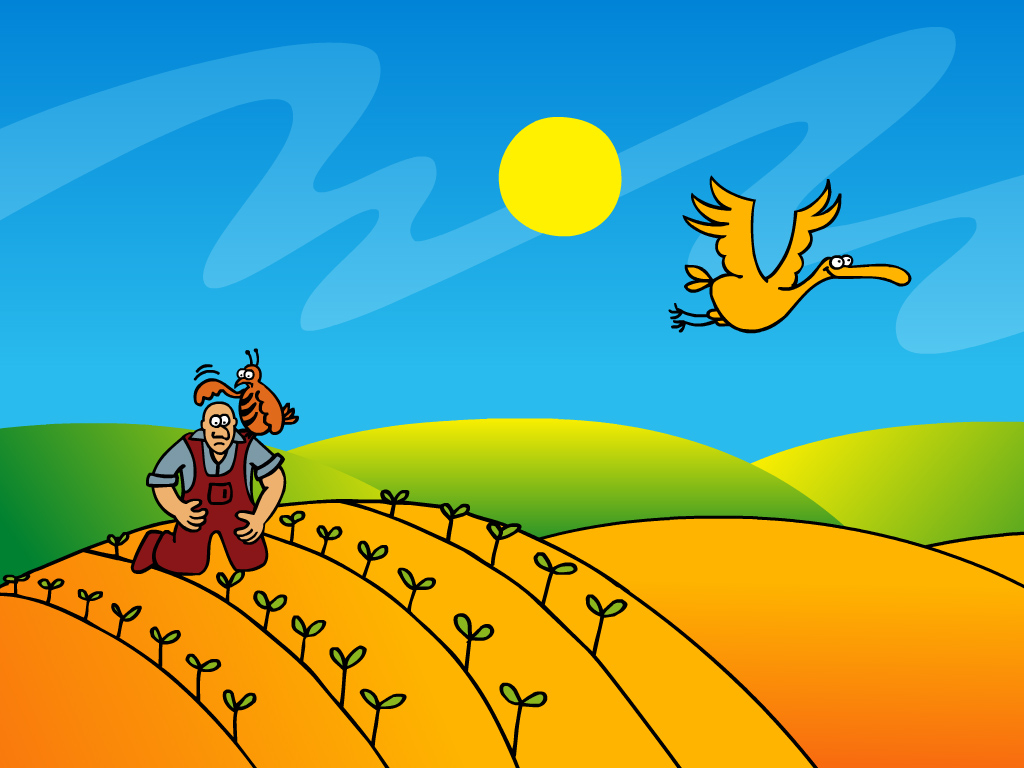 The moon comes out to shine
Their petals close to sleep
Until a new day comes
When the morning sun they’ll greet
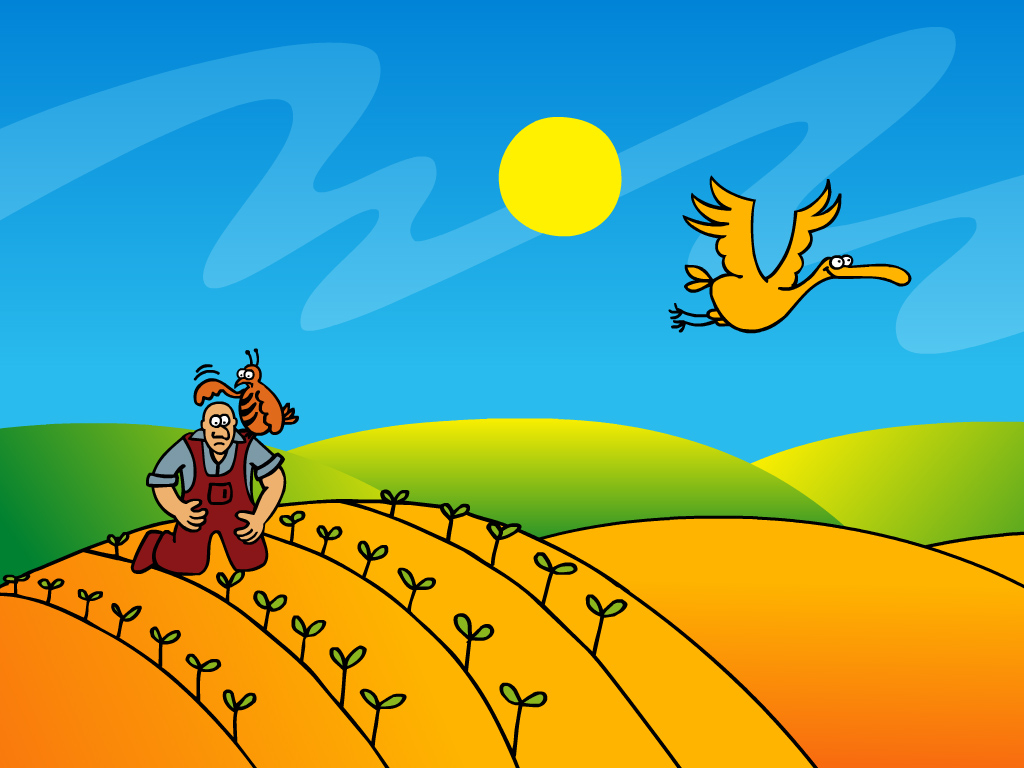 Have no care ‘bout where they live
God gives them all they need
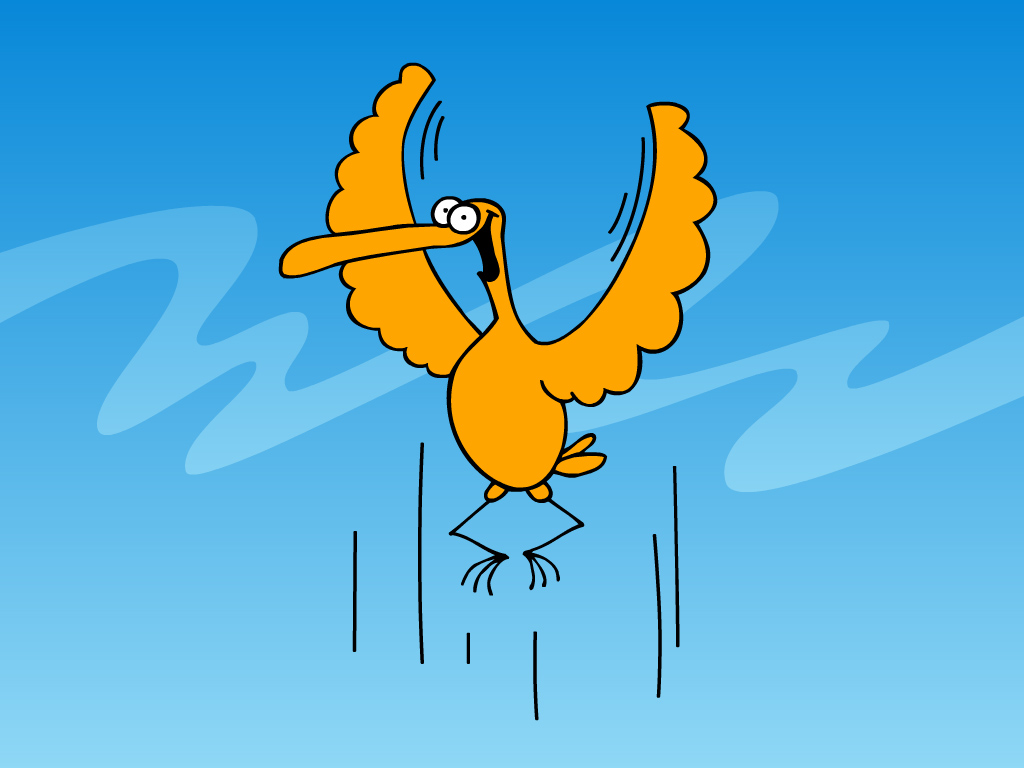 God loves the lilies
And takes great care of them
He loves us even more
So don’t worry for anything
God gives us all we need
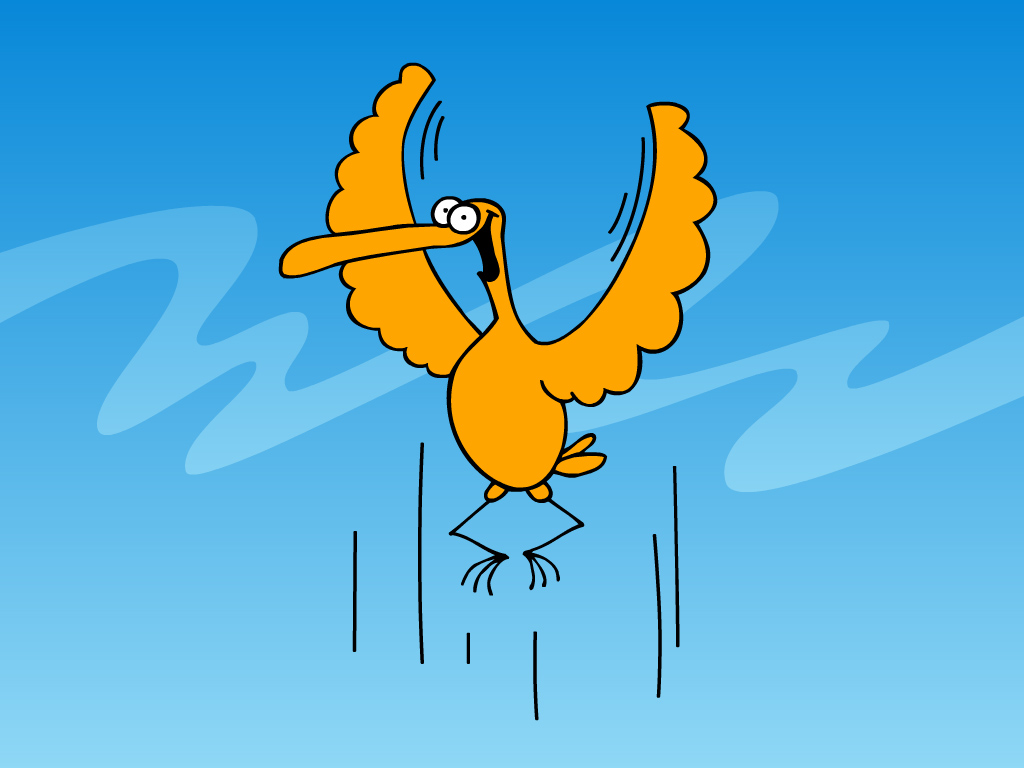 God loves the lilies
And takes great care of them
He loves us even more
So don’t worry for anything
God gives us all we need
God loves the lilies
And takes great care of them
He loves us even more
So don’t worry for anything
God gives us all we need…
Images by
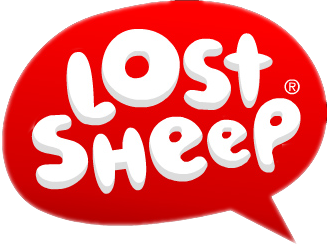 Snack Music